Software Architecture
Nick Rees
4 October 2016
SKA Statement of Work
This includes the following:
… Design reports shall include transport, integration and verification. 
Software architecture models and use cases 
Software libraries required to demonstrate compliance 
Software configuration information (operating system, libraries, compilers etc.) for demonstration of compliance.
Software Architecture
So, I conclude that the CDR should focus on software architecture. What is software architecture?
Definitions :
Software Architecture: The set of structures needed to reason about the system, which comprises software elements, relations among them, and properties of both.
Architectural drivers: The combination of functional, quality-attribute, and business requirements that shape the architecture or the element under consideration.

From: http://www.sei.cmu.edu/architecture/start/glossary/
What quality isn’t
Inflexible
Fragile
Overly complicated
Difficult to diagnose
Coupled failures
Unpredictable
Slow
Unresponsive
Non functional requirements
Problems
With the exception of semi-structured peer review, we have no way of ensuring architectural quality.
Just nominally meeting requirements doesn’t generate quality.
Documentation heavy processes are slow and suffer from large technical debt.
However, good documentation is still critical
Where to start?
I am basing many of my ideas on the Software Engineering Institute’s processes
Why?
SEI is the organization behind the Capability Maturity Model.
World recognized in software process development.
Books and training courses to define what they mean.

Also seems to pass the common sense rule
What is the SEI?
The US Department of Defense (DOD) faced major software setbacks in multi-billion $ projects

In 1984 they founded the Software Engineering Institute (SEI) at Carnegie Mellon University – 500 Staff

Focus:
Software Processes
1988 CERT – computer 
emergency response team
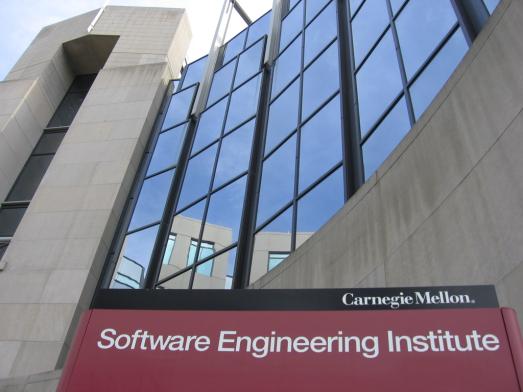 7
(C)  Braam Research, LLC
Watts Humphrey (1927-2010)
Best biography is at SEI
1959-1986: IBM – oversaw 4,000 engineers across 15 laboratories
1986-2010: Fellow at Software Engineering Institute (SEI), Director of Software Processes
Invented CMM with maturity levels 1-5
Then invented the personal and team software processes (PSP & TSP)

He:
focused on Quality
worked Quantitatively

In 2005 he was awarded a top honor: 
National Medal of Technology
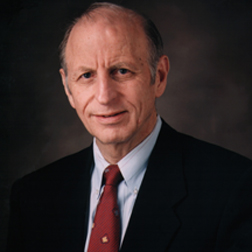 8
(C)  Braam Research, LLC
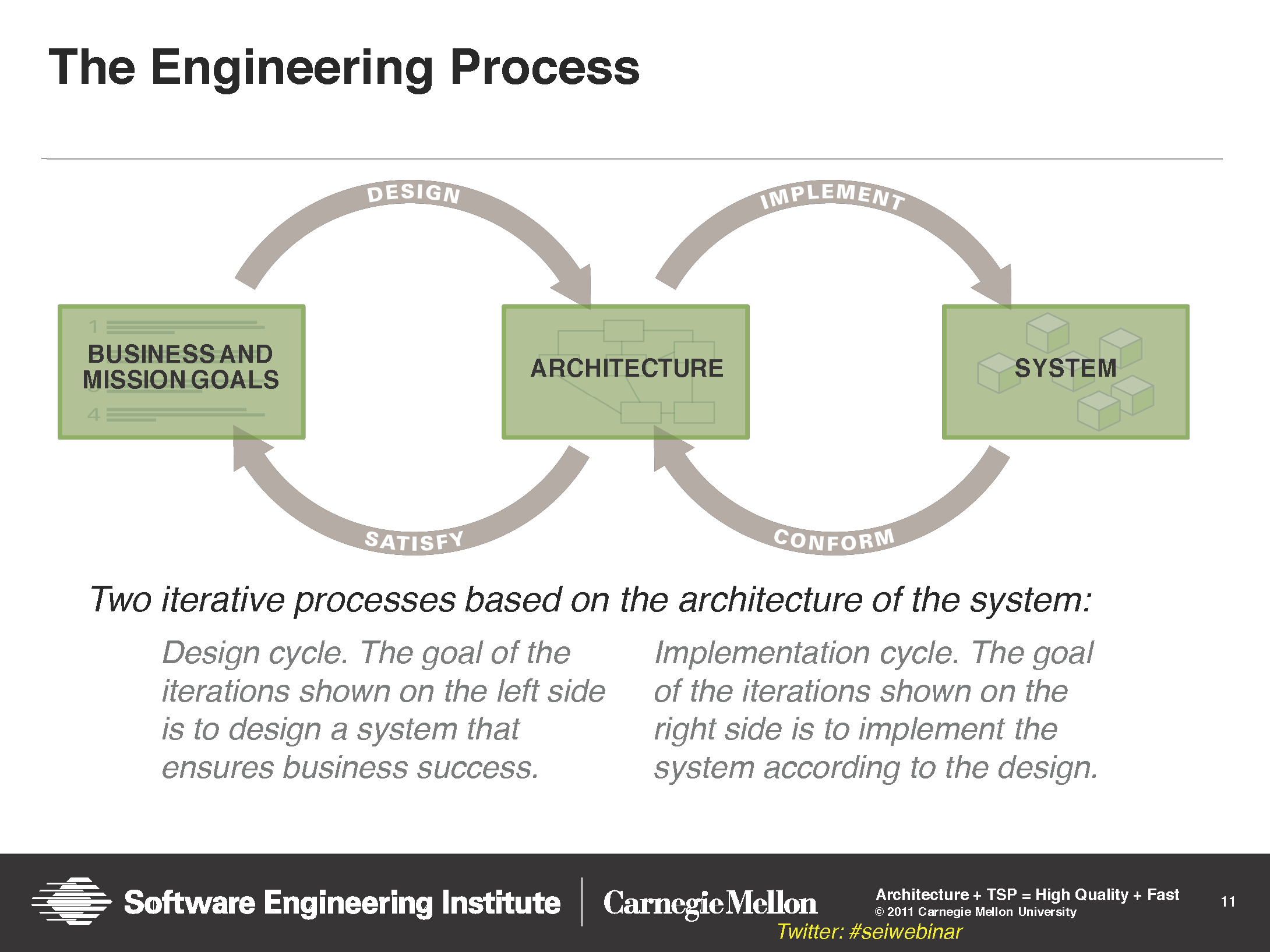 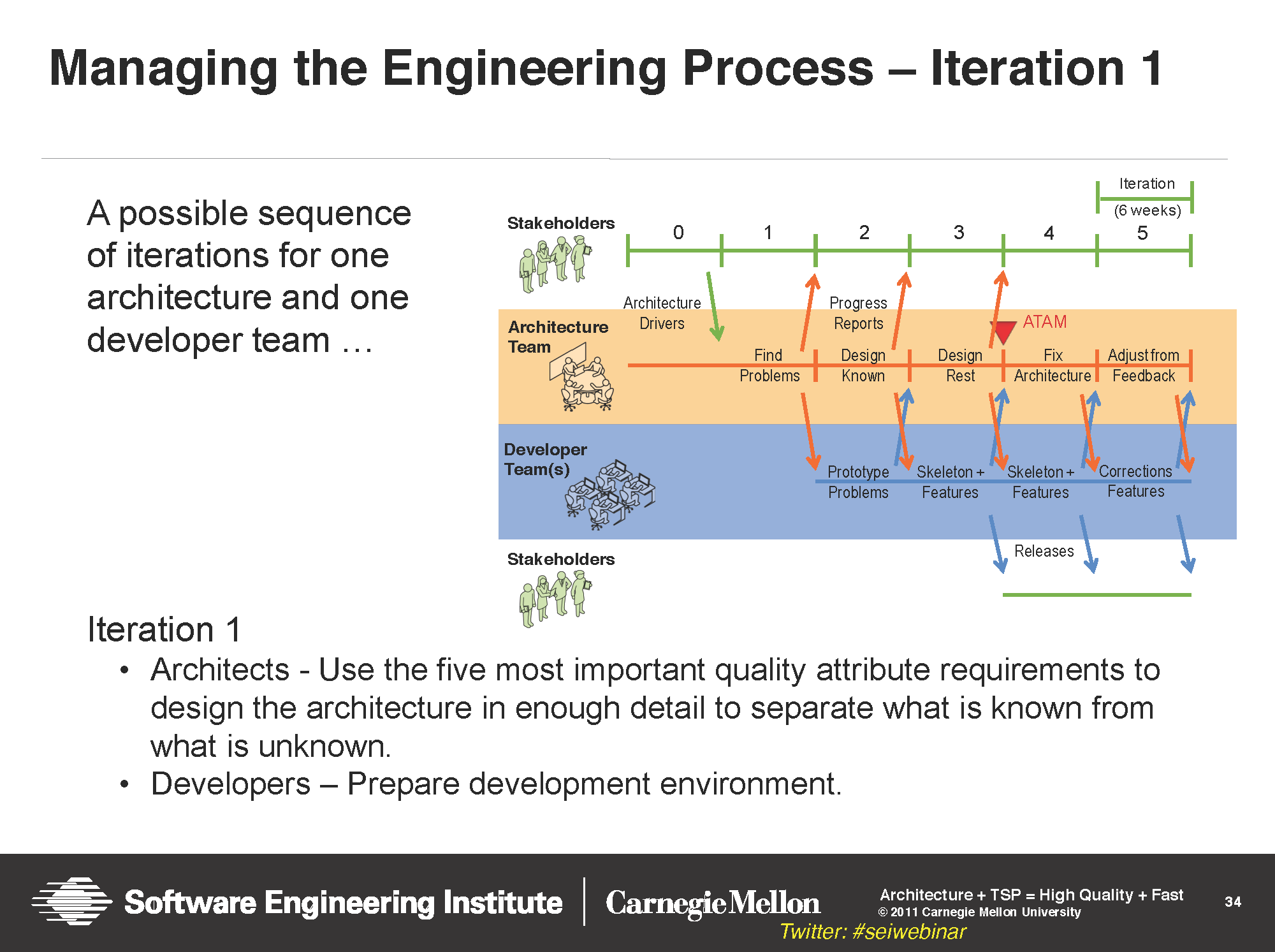 SEI architecture development
Quality Attribute Scenarios:  Quality attribute requirements are elicited from the system’s stakeholders and are captured as quality attribute scenarios. Those scenarios are used as the driving force for architecture activities. 
Attribute Driven Design: An approach for developing an architecture to meet its quality attribute requirements. In architecture design, the defined quality attribute scenarios are used to iteratively decompose the system into an architecture that will fulfill the business goals. 
The Views and Beyond: guides the architecture team in producing architecture documentation that is useful to its stakeholders, easy to navigate, and practical to create. 
Architecture Tradeoff Analysis Method® Assesses the designed architecture with input from the system’s stakeholders to uncover possible issues in the architecture early, before they create costly problems. 
Active Reviews for Intermediate Designs: This review focuses on whether the design is sufficient for the developers who will use it.
Quality Attribute Scenarios -  QAS
(C)  Braam Research, LLC
12
2015-02
Quality Attribute Scenario
A QAS is like a use case or requirement but with a quality attribute (QA) e.g.
Availability
Modifiability
Performance
Usability
Reliability
(some 5-8 are considered)

and with a quantitative effect, e.g.:
Recover within 3 seconds
Deliver 100 GB/sec bandwidth
Recording QAS:

Short form – spreadsheet:
Scenario identifier
QA
Summary
Description
Votes

Long form – small table:
(C)  Braam Research, LLC
13
2015-02
QAS table
(C)  Braam Research, LLC
14
2015-02
Sample Quality Attribute Scenario
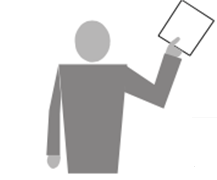 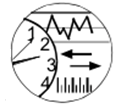 Artifact: Process
Stimulus: 
Unanticipated Message
Response: Inform Operator Continue to Operate
Source: 
External to system
Environment: Normal 
operation
Response Measure:  
No Downtime
(C)  Braam Research, LLC
15
2015-02
Quality Attribute Workshop - QAW
The results of a QAW include 
a list of architectural drivers 
the raw scenarios 
the prioritized list of raw scenarios 
the refined scenarios 

Purpose
Potential Next Steps
Update Architectural Vision
Refine requirements
Create Prototype
Exercise Simulations
Create Architecture
Quality Attribute
Scenarios
Raw
Prioritized
Refined
Useful For
Evaluate
Architecture
(C)  Braam Research, LLC
16
2015-02
QAW - agenda
1.5 day workshop, 5 – 50 people works well
Shorter versions and web conference versions work, but are harder

QAW agenda:
Business Drivers
Quality
Attributes
Scenarios
Architectural Plan
Scenario Refinement
Refined Scenario
(C)  Braam Research, LLC
17
2015-02
Attribute driven design - ADD
(C)  Braam Research, LLC
18
2015-02
Patterns & Tactics
An architectural pattern 
has known properties that permit reuse, and
describes a class of architectures, a bundle of decisions
Patterns are found repeatedly in practice, sometime difficult to apply
one does not invent them, one discovers them. 
Well known patterns: client-server approach, map-reduce
Less well known patterns: increase software modifiability

Tactics are simpler: address single QAS response.
Enumerated in the ACE process, allow adaptation of patterns
Simple example: “schedule resources to achieve performance”
stimulus
response
Tactic(s) to control reponse
(C)  Braam Research, LLC
19
2015-02
Patterns…
(C)  Braam Research, LLC
20
2015-02
Modifiability design patterns
The ACE has captured numerous tactics and patterns, as a reference catalog
(C)  Braam Research, LLC
21
2015-02
Architecturally Significant Requirements
Capture the most essential requirements in a utility tree, grouped by quality.

Find tactics and patterns that allow these requirements to be met
(L,M)
Reduce storage latency on customer DB to <200 ms
Data latency
Performance
Deliver video in real time
Transaction throughput
(M,M)
(H,H)
Add CORBA middleware in <20 person-months
New Products
Modifiability
Change Web user inference in <4 person-weeks
(H,L)
Change COTS/W
(H,H)
Power outage at site1 requires traffic to be redirected to be redirected to site 2 in <3 seconds
H/W failure
Availability
Network failure detected and recovered in <1.5 minutes
COTS S/W failures
(H,H)
Importance, Difficulty
(C)  Braam Research, LLC
22
2015-02
L=Low, M=Medium, H=High
Attribute driven design
Systematic approach to decomposition into components
Business Drivers
Architectural Drivers
Decompose according to tactics
Functional Requirements
Quality Attributes
Architectural design concept
Describe decomposition
Architectural description
(C)  Braam Research, LLC
23
2015-02
Documenting Software Architecture – Views and Beyond
(C)  Braam Research, LLC
24
2015-02
Organizing concepts
Views 

Each view has diagram, 
3 classes of views exist, 
Module views
Component & connector views
Allocation views
each class has 5-10 variants
Module views
Uses
Decomposition
Layers
Class
Generalization
…
Component and connector
Client-server
Concurrency
Process
Shared data
…
Allocation
Work assignment
Deployment
Code layout
Implementation
...
(C)  Braam Research, LLC
25
2015-02
Template for a view
Section 1. Primary Presentation
ACE views go beyond UML
diagrams.

Well structured additional 
description is added
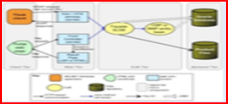 Section 2. Element Catalog
Section 2.A. Elements
Section 2.B  Relations
Section 2.C  Element Interfaces
Section 2.D  Element Behavior
Section 3. Context Diagram
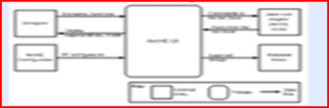 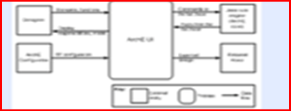 Section 4. Variability Guide
Section 5. Rationale
(C)  Braam Research, LLC
26
2015-02
Documentation organization
Select views to match stakeholders needs
Results are called view packets – these become books with chapters
Many views are familiar: module decomposition, sequence diagrams
Others are less usual: source code organization, team allocation
(C)  Braam Research, LLC
27
2015-02
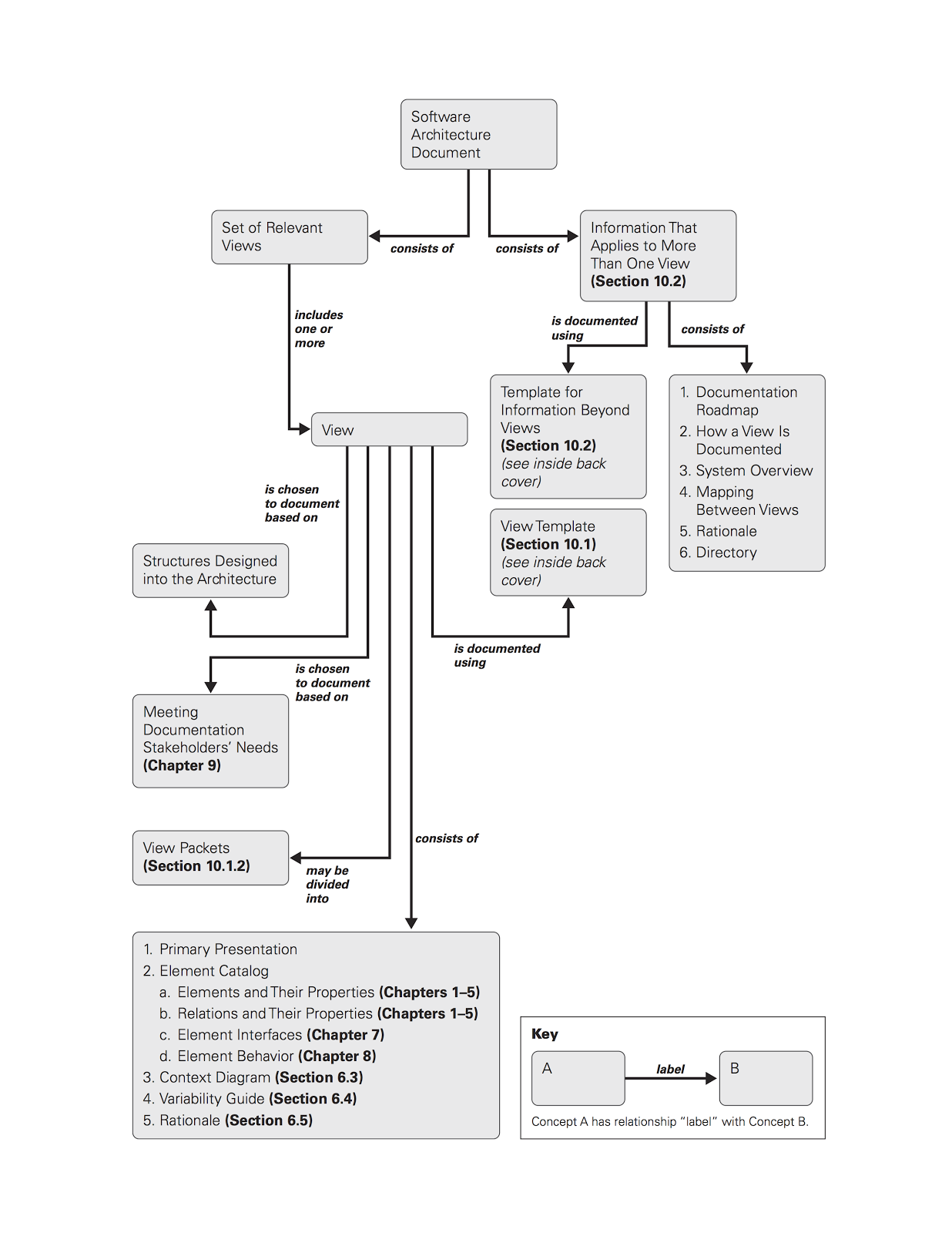 (C)  Braam Research, LLC
28
2015-02
Evaluating software architectures
(C)  Braam Research, LLC
29
2015-02
Measure vs Question evaluation
Using a model, one can measure aspects of an architecture
Performance
Recovery time


Other aspects have to be questioned
Conventional reviews
Active reviews
(C)  Braam Research, LLC
30
2015-02
Architecture Tradeoff Analysis Method - ATAM
evaluates an architecture for
completeness
risks

Meetings are 5 days, involve many stakeholders

There are similarities to QAW, but 
ATAM’s are more “serious” 
later in the architectural cycle and 
must cover all qualities
(C)  Braam Research, LLC
31
2015-02
ATAM overview
The Architectural Tradeoff Analysis Method®  (ATAM®) is a method that helps a system’s stakeholder community understand the consequences of architectural decisions with respect to the system’s quality attribute requirements.
Business Drivers
Quality Attributes
Scenarios
Analysis
Software Architecture
Architectural Approaches
Architectural Decisions
Tradeoffs
impacts
Sensitivity Points
Non-Risks
distilled into
Risk Themes
Risks
(C)  Braam Research, LLC
32
2015-02
Active Review for Intermediate Design - ARID
Is the design ready?

Work primarily with designers and developers to evaluate
Is the architecture complete enough for implementation?

One day workshop (with some preparation)

The most novel step is the review step during which participants craft pseudo code for scenarios.

Dates from 1985 Parnass and Weiss “Active design reviews: principles and practices”
(C)  Braam Research, LLC
33
2015-02
Conventional vs Active Reviews
Table :  Conventional vs. Active Design Review Question/Instructions
(C)  Braam Research, LLC
34
2015-02
Architecture Exit Criteria
Two categories of architectural task:
Architectural design:
Completes when a quality attribute scenarios is addressed. Done by peer reviews utilizing ATAM techniques and is complete when all uncovered risks are mitigated and there are no open action items. A risk mitigation of “ignore this risk” is acceptable, if the stakeholders agree. 
Module specification:
Completes when the description of a module is good enough. This depends on the knowledge and skills of the developers implementing the modules. This can be achieved using the ARID-style peer review, where developers are sketch the solution for one or two use cases, using the provided architecture description. The module specification is completed when all the suggestions from the review are resolved.
Lessons
Separate
Quality attribute requirements – drivers of the architecture
Functional requirements – what it does
Business drivers
Focus on a few (<=5) quality attribute scenarios
Could be called use cases or mission threads.
A small number is sufficient to test most requirements, but is easier to understand.
Focus is on non-functional requirements, as well as the key functional requirements.
Document design with a number of views using different styles.
There is not one view to rule them all!
Well defined diagrams and models, rather than extensive text
Write the documents from the point of the reader.
Need disciplined, trained architects.
Iterate the design 
Avoids technical debt buildup
Map to functional requirements identify gaps that the quality attribute scenarios have done their job
Questions?
What quality is (ISO 25010)
What quality is (ISO 25010)